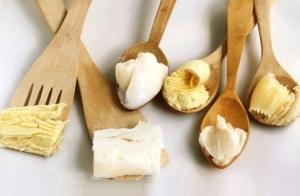 Жири
Виконали: Гриньків Оксана, Безвенюк Анна
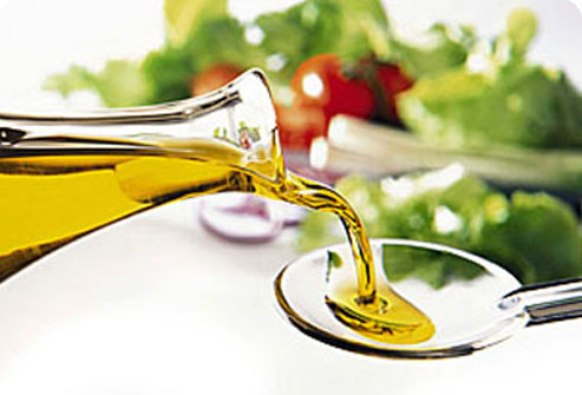 Жири, або тригліцериди – природні органічні сполуки, повні складні ефіри гліцерину і одноосновних жирних кислот; входять в клас ліпідів.
Структурна формула жирів
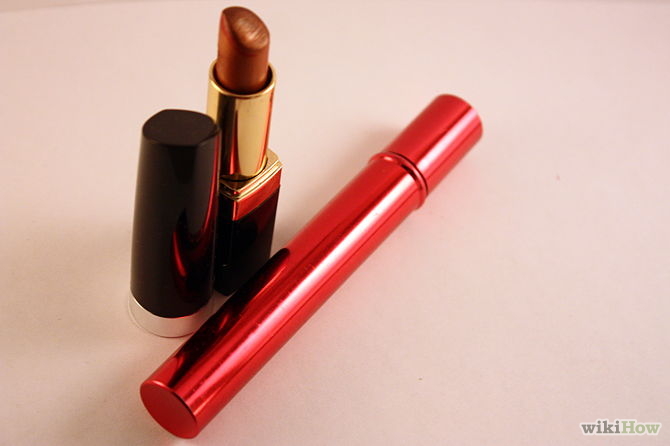 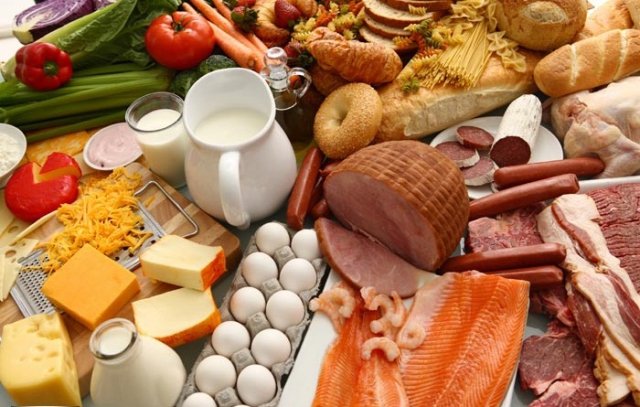 Застосування жирів
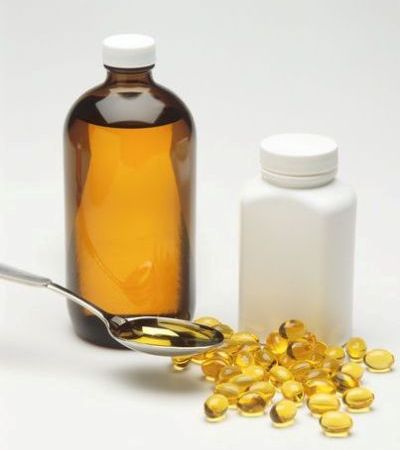 Харчова промисловість
Фармацевтика
Виробництво мила і косметичних виробів
Виробництво мастильних матеріалів
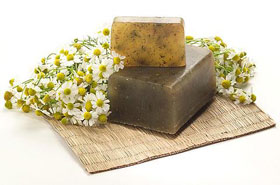 Жири в помірних кількостях є необхідним інгредієнтом харчування людини. Вони становлять основне джерело гліцерину і жирних кислот, з яких організм синтезує інші ліпіди. Вживання надмірної кількості жирів – особливо насичених – сприяє виникненню хвороб кровообігу і спричиняє надмірну вагу.
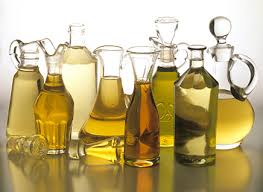 Дякуємо за увагу!